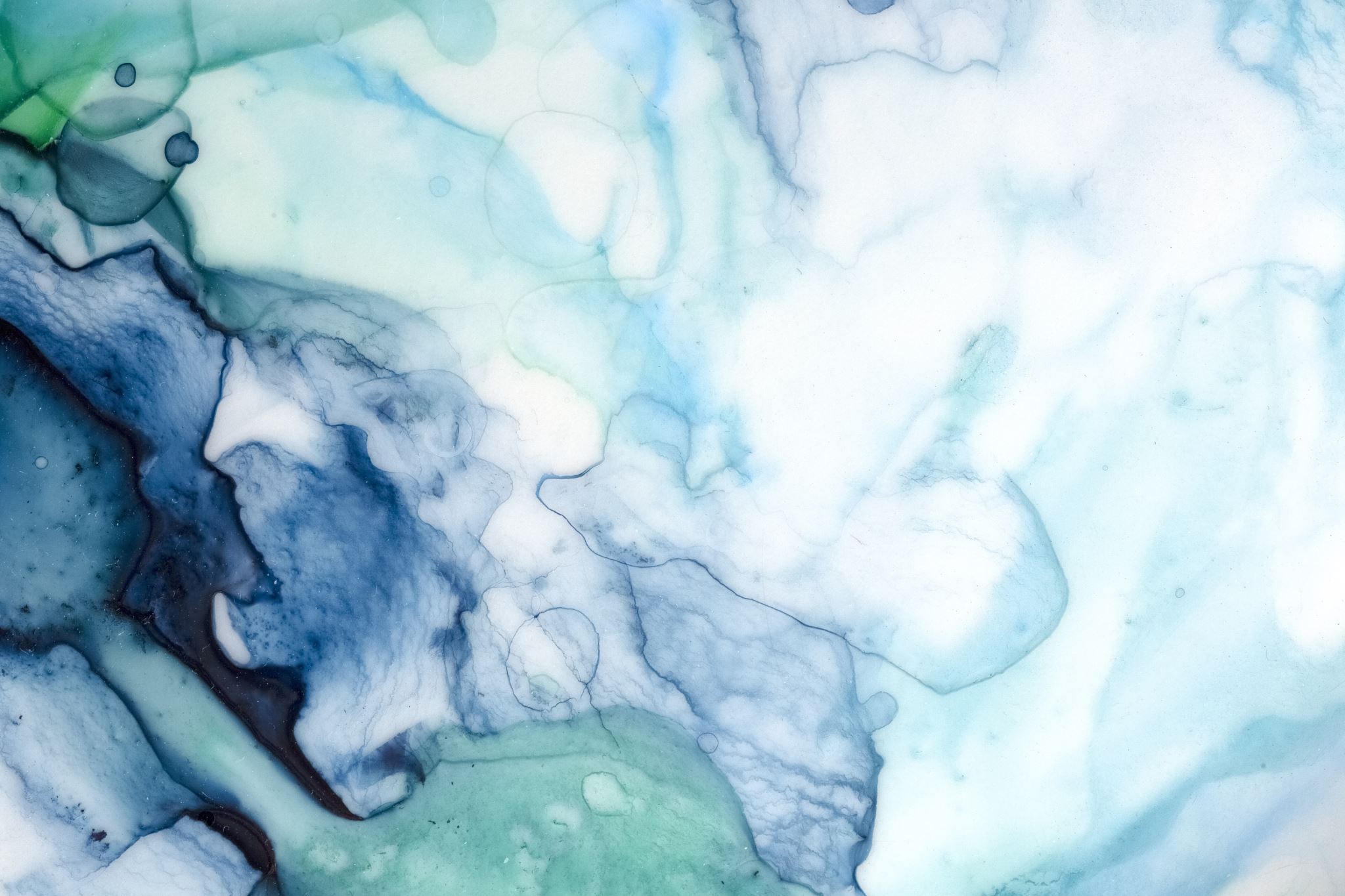 Kognitivní metaforizace v kontextu válečné zkušenosti
Galina Javorská
Kyjev
Úvodní poznámky
Válečné metafory jsou velmi rozšířené a patří mezi lingvisticko-kulturní univerzálie.
Slova jako napadení (напад), bitva (битва), útok (удар), nepřítel (противник), výbuch (вибух), zbraň (зброя), střílet (стріляти) atd. se pravidelně používají v přeneseném (metaforickém) smyslu v politice, medicíně (napadení – напад, útok – удар), při popisu emocí (výbuch hněvu – вибух гніву), v ekonomii (výbuch cen – вибух цін), v běžných životních situacích (prostřílet se – відстрілятися – dokončit nějakou záležitost).
Změna v recepci takových metaforických vyjádření na Ukrajině proběhla po roce 2014 (anexe Krymu, boje na Donbasu) a ještě spíše po 24. únoru 2022 (totální ruská vojenská invaze). 
Kolega vědec (září 2022) mi řekl, že se začal záměrně vyhýbat vojenským metaforám: Není vhodné mluvit o výbuších v přeneseném smyslu, když jsou doslova slyšet, а záblesky od raket jsou vidět na nebi za oknem.
Hranice přeneseného a doslovného je nestálá. Mrtvým metaforám (dead metaphors) se navrací doslovný význam. 
Polemika na sociálních sítích o vhodnosti nebo nevhodnosti metafor války poukazuje na narušení automatismu při jejich recepci a užívání v diskursu.
Teoretický rámec – teorie konceptuální metafory
Teorie konceptuální metafory má svůj počátek u George Lakoffa a Marka Johnsona v knize Metaphors We Live By (1980).
„Conceptual Metaphor Theory was one of the earliest theoretical frameworks to be developed in cognitive semantics and provided much of the early theoretical impetus for this approach to the relationship between language, mind and embodied experience.“ (Evans, A Glossary of Cognitive Linguistics, 2007, p. 34) 
Empirická analýza (Gerard Steen), teoretická rozpracování (blending Fauconnier and Turner) atd.
Tento přístup nevyčerpal svůj potenciál, dále se rozvíjí a využívá se pro řešení kognitivněsémantických a lingvokulturních problémů.
NB!
Metafora není v kognitivních přístupech stylistická ozdoba ani řečnický prostředek.
Metafora je způsob, kterým přemýšlíme a který má hypoteticky vliv na naše chování.
Konceptualizace a kontext
Zoltán Kövecses (2020) v knize Extended Conceptual Metaphor Theory nabízí svěží pohled na spojení konceptualizace a kontextu a také na vztah obrazného a přímého významu v projekci  výchozí oblasti do oblasti zdrojové (source domain → target domain). 
Zdrojová oblast je konkrétnější, cílová oblast je abstraktní. Konceptuální metafora ŽIVOT JE CESTA (life is a journey) je výsledkem kognitivní projekce cesty jako konkrétního pohybu v prostoru do obecného pojetí lidského života. Podobně je vystavěna metafora HÁDKA JE VÁLKA (ARGUMENT IS WAR), od zdroje – fyzicky konkrétní bitva – k verbálnímu konfliktu, polemice, v cílové oblasti.
Téměř obecně přijímána je teze o tom, že abstraktní pojmy (koncepty) se vytvářejí na základě pojmů konkrétních. Podle mě je to však diskutabilní otázka.
Kövecses rozlišuje určité typy kontextů, které určují konceptualizaci. Z mého pohledu je  nejdůležitější perceptivní, tělesná zkušenost a diskurs.
Tělesná zkušenost s válkou aktualizuje doslovný význam konceptů
Jedna z Kövecsesových myšlenek je, že výchozí pojmy (zdrojová oblast) nejsou ve skutečnosti úplně konkrétní – cesta tedy není jen pohybem v prostoru. Je to pohyb podle pevného scénáře, s pevnými časovými parametry, s překážkami a jejich zdoláváním atd. Abstraktní koncepty tak mají do určité míry zbytky doslovného, konkrétního významu.
Protiklad přenesených a doslovných významů, které korelují s abstraktními a konkrétními, vede Kövecsese k otázce, jestli v jazyce vůbec existují doslovné významy. 
Jeho odpověď zní spíše ne. Přinejmenším obsah konkrétních pojmů, které jsou chápány doslova, by měl být velmi nepodstatný – „the extent of literally understood concrete concepts must be very small“.
Já však nabízím opačnou hypotézu – vliv války na fyzickou zkušenost má za následek návrat od přenesených významů k doslovným. 
Dochází k uvědomění sémantické motivace, která leží v základu metaforického významu. 
Dále se na několika příkladech pokusím ukázat, jaký vliv má fyzická (tělesná) zkušenost s válkou na kognitivní metaforizaci.
Pozornost k tělu, konkrétní „ztělesněná zkušenost“ (embodiment)
Lidské tělo je v podmínkách války nejcitlivější.
Válečná zkušenost – to jsou ranění vojáci v nemocnicích, amputace končetin, základy taktické medicíny (jak správně použít škrtidlo, zastavit krvácení, co dělat při střelných zraněních).
Ranění jsou často nejen vojáci na frontě, ale i civilisté, ve městech a městysech.
Na webu Kyjevské městské správy je stránka Co dělat v případě poranění končetin a při krvácení? https://kyivcity.gov.ua/likarni_ta_medytsyna/persha_dolikarska_dopomoha/scho_robiti_u_razi_ushkodzhennya_kintsivok_ta_pri_krovotechi/
Píše se zde, jak rozlišit tepenné krvácení (krev jasně červené barvy stříká „jako fontána“) od žilního (tmavší barva krve) a jak je zastavit.
Z pohledu lingvistiky jsou tyto zdravotnické instrukce metaforické, ale jejich referent, člověk a jeho tělo, ne. Jsou jedineční a konkrétní.
Tělo rozdělené (krev, maso, kosti)
V popředí jsou hlavní komponenty – krev (кров), maso (м’ясо – flesh), kosti (кістки).
Metafora krve je známá od Homéra. 
Biblické novozákonní tělo a krev. 
Kosti, skelet (kostra) – základ pro metafory smrti.
Maso – tělo. Nové druhotné nominace: м’ясні штурми
Ruské „masné útoky (мясные штурмы)“ (BBC) – útoky, kde se nepočítají lidské ztráty.
Cf. kanónenfutr; potrava pro děla (гарматне м’ясо), 
food for powder
cannon fodder - The concept of soldiers as fodder, as nothing more than "food" to be consumed by battle
 https://en.wikipedia.org/wiki/Cannon_fodder
Ostřelování vesnice Hroza, 6. října 2023
Ostřelování raketami po pohřbu – podle informací OSN se mířilo na civilisty. 52 osob zemřelo, mezi nimi i děti.

Ukrajinská služba ВВС napsala:
„Sousední hřiště, kde bylo nejvíce těl, je poseto gumovými rukavicemi zdravotnických týmů.
Na zemi jsou ještě vidět krvavé skvrny.“
«Сусідній ігровий майданчик, де було найбільше тіл, усіяний гумовими рукавичками медичних бригад.
На землі все ще видно плями крові».
https://www.bbc.com/ukrainian/articles/c874g2ym1z6o
Krvavé skvrny na zemi – v přímém smyslu slova (obraz země polité krví se stává doslovným)
Básnický text (krev, maso, kosti)
Současná ukrajinská básnířka Ija Kiva:

vidíš-li nás Bože (…)
vidíš-li krev na našich rtech
krev pod nohami krev v kapsách krev v batůžcích
krev v každém slově ohně
a krev v tichu které nepřejdeme jako poušť svobody 
jak jsme prosili o zemi zaslíbenou
nevěřili jsme že bude z krve a lidského masa
tak že si do smrti kosti našich mrtvých z hrdla nevybereme
https://posestry.eu/zhurnal/no-79/statya/pry-zachyneniy-brami-yevropy-u-svitli-nepevnomu 
Datum zveřejnění: 05.10.2023
чи бачиш нас Господи (…)
чи бачиш ти кров у нас на губах
кров під ногами кров у кишенях кров у наплічниках
кров у кожному слові вогню
і кров у тиші яку нам не перейти мов пустелю свободи 
як просили ми землі заповіданої
то віри не йняли що буде вона з крові та м’яса людського
так що й до смерті кістки наших мертвих з горла не вибрати
Jedna fronta, nebo mnoho front?
Fronta (фронт), frontová linie (лінія фронту), být v první linii (бути на передньому краї) je jedna z klíčových válečných metafor, přítomných v běžném užívání v přeneseném významu. Mezi vojáky se pro přední okraj fronty užívá jiný název – nula – нуль (je na nule, byl na nule – він на нулі, був на нулі), nulová pozice – нульова позиція.
„Samozřejmě, že se snažíme pracovat, domlouvat se, jezdit, ale zpravidla se jedná o druhou linii. Nemůžeme se dostat k lidem, kteří jsou na nulové pozici.“ — vysvětluje novinářka.

Po 24. 2. 2022 vznikly na sociálních sítích diskuse – je přípustné označovat za frontu jiné sféry kromě vojenské? 
Fronta třídního boje, kulturní fronta, má svou frontu – у нього свій фронт (ve významu „svou oblast práce, činnosti“) atd. 
Argumenty proti metaforickým frontám:
Frontu máme jednu, vše ostatní je znevažováním vojáků, našich obránců a obránkyň. Bojují, drží frontu. Platí za to svými životy. Mluvit o jakýchkoli jiných „frontách“, kulturní, ekonomické atd. je nekorektní.
„Konečně se jednou provždy domluvme: ekonomické, informační, taneční, IT-fronty ani fronty otevíračů piv neexistují.Frontou není nic kromě té fronty, kde se prolévá krev, umírají lidé a ničí se osudy. Pamatujme na to.“
(Toronto TV)

Nejvýraznější je protest proti označování činnosti byznysu za ekonomickou frontu, zatímco diplomatická fronta, informační fronta atd. většinou nevyvolávají námitky, jako by si jich nikdo nevšímal.
Tato polemika vstupuje do kontextu jiných témat – v kontrastu k těm, kdo bojují, a těm, kdo jsou v týlu.
Spolehlivý týl
Prostor země ve válečném stavu se dělí na frontu (фронт) a týl (тил).
Konceptualizace týlu, tedy prostoru, kde se nevedou boje, má v podmínkách naší války podmíněný charakter. Rusko ostřeluje a ničí celé ukrajinské území, všude „to může přiletět“ (може прилетіти – nový slang). Neexistuje region, ve kterém by bylo bezpečno. 
Týl v přímém významu je zadní část, záda (etymologicky spojené s výr. zátylek, ukr. потилиця, rus. затылок). Záda jsou citlivá a potřebují ochranu (ніж у спину – nůž do zad, v přeneseném smyslu - zrada) 
Voják bojuje tváří a hrudí směrem k nepříteli. Potřebuje spolehlivý týl. 
Taková je výchozí orientace těla bojovníka v prostoru.
Příklad ze sociálních sítí
„Nikdy nevrátíme život těm, kteří ho položili za naši současnost, a naši vděčnost jim a těm, kdo nás brání teď, nelze vyjádřit slovy. Chrání nás svou hrudí a my bychom je měli chránit zezadu. Protože spolehlivý týl dodává našim vojákům sílu!“
https://www.instagram.com/p/CwpgYIftr56/

Genderový aspekt – týl v době války a za složitých okolností reprezentuje především žena. Spolehlivý týl je v přeneseném smyslu slova manželka a rodina.
Fronta a týl společně
Vrchní velitel ozbrojených sil Ukrajiny Valerij Zalužnyj poděkoval ukrajinským ženám. Zalužnyj o tom napsal na sociální síť Telegram: 
„Žena, která čeká doma. Nebo na kterou čekají doma. Dcera, která je hrdá na své rodiče a také se pro ně stala spolehlivou oporou. Váš každodenní příspěvek k našemu vítězství nelze docenit. Každá na své frontě. Jsem vděčný za obětavost v přední linii i za spolehlivý týl,“ napsal Zalužnyj.
«Дружина, яка чекає вдома. Або яку чекають вдома. Донька, яка пишається батьками , а також стала для них надійною опорою. Щодня ви робите безцінний внесок для нашої перемоги. Кожна на своєму фронті. Вдячний за самовідданість на передовій та надійний тил», – написав Залужний.
https://news.kherson.ua/post3581153
Závěry
Dramatické změny fyzické a sociálně-diskursivní reality v době války ovlivňují kognitivní aktivitu lidí, a to i v oblasti kognitivní metaforizace. 
Zkušenost s vnímáním zranitelnosti lidského těla – individuálního i kolektivního – se mění. Zostřují se mechanismy spojené se smyslovým vnímáním. 
Na úrovni kognitivní metaforizace tělo ztrácí integritu, stává se fragmentárním (krev, maso, kosti). Lidské tělo se připodobňuje k rozporcovanému tělu zvířete.
Ztráta automatizace v užívání válečných metafor vede k uvědomění prvotní motivace, k částečnému zavržení obrazných pojmenování, která se náhle mění na pojmenování doslovná.
DĚKUJI!

ДЯКУЮ!